Corrosion
1
Factors affecting choice of an engineering material
Corrosion    resistance
Availability
Cost
Materials
Appearance
Strength
Fabricability
2
Corrosion
Corrosion is an irreversible interfacial reaction of a 
    material with its environment which results in 
    consumption of the material or in dissolution into the 
    material of a component of the environment


 Corrosion is the destructive result of electrochemical 
    reaction between a metal or alloy and its environment
3
Costs of Corrosion
Economic
Direct
Indirect
Human life & safety
4
Costs of Corrosion: Economy aspect
The annual cost of corrosion worldwide is over 3% of the world’s GDP
UTILITIES:
Drinking Water & Sewerage
Gas distribution
Electrical utilities etc.
TRANSPORTATION:
Ships & Aircrafts
Railroad & vehicles
INFRASTRUCTURE:
Gas & liquid transmission
Airports, Waterways
GOVERNMENT:
Defense
Nuclear etc.
PRODUCTION & MANUFACTURING:
Chemical, Petrochemical, Pharmaceutical, food, paper, metal, oil& gas Exploration etc.
Electrochemical Reactions
Zn + 2HCl             Zncl2 + H2
Zn + 2H+            Zn2+ + H2
Zn           Zn2+ + 2e
. . . . . . .Oxidation (anodic reaction)
2H+ + 2e           H2
. . . . . . Reduction (cathodic reaction)
During metallic corrosion, the rate of oxidation equals the rate
    of reduction (in terms of electron production and consumption)
6
Electrochemical Reactions
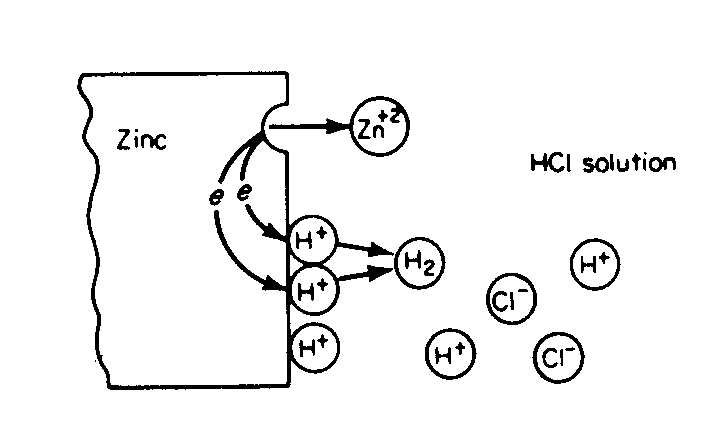 Electrochemical reactions occurring during corrosion of Zn 
in air-free HCl acid
7
Electrochemical Reactions
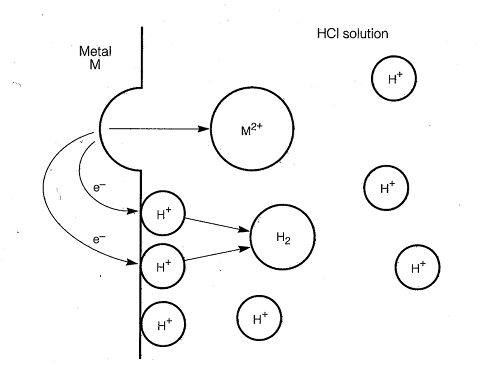 Electrochemical reactions occurring during corrosion of a 
metal (M) in air-free HCl acid
8
Anodic Reactions
M           Mn+ + ne
Fe           Fe2+ + 2e
Ni           Ni2+ + 2e
Al           Al3+ + 3e
9
Cathodic Reactions
2H+ + 2e           H2
Fe3+ + e          Fe2+
Redox reaction
Sn4+ + 2e          Sn2+
10
Electrochemical Reactions in aerated solution
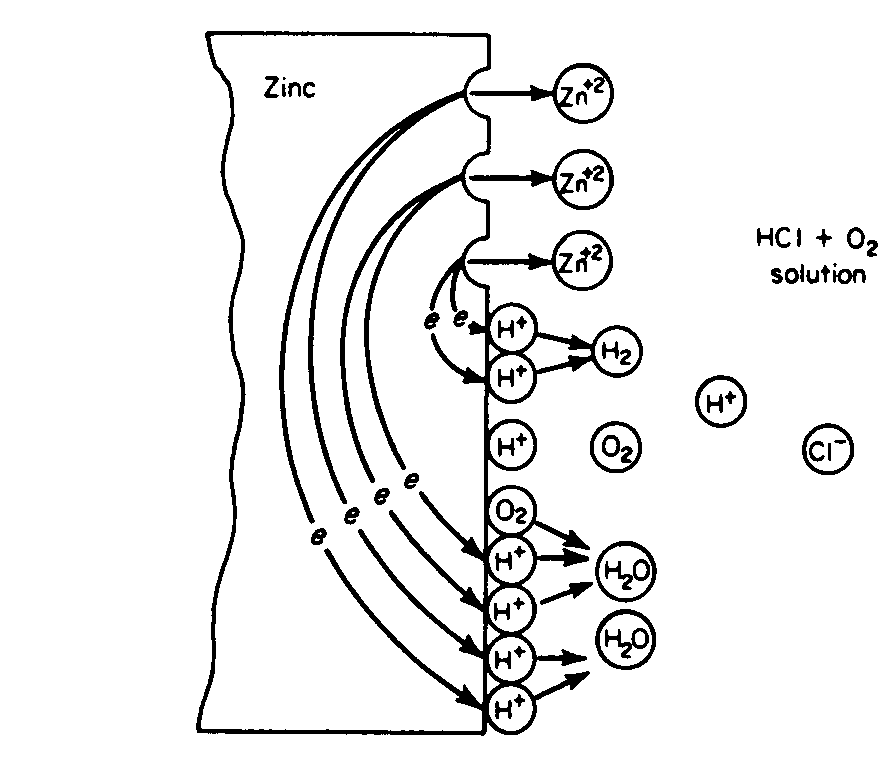 Electrochemical reactions occurring during corrosion of Zn 
in aerated HCl acid
11
Cathodic Reactions
O2 + 4H+ + 4e–            2H2O
. . . . . . .Acid solution
. . . . . Neutral solution
O2 + 2H2O + 4e–          4OH –
In the absence of all other reduction reaction, water 
will be reduced by
2H2O + 2e–          H2 + 2OH –
12
Formation of rust due to corrosion
Fe           Fe2+ + 2e
O2 + 2H2O + 4e–          4OH –
2Fe + O2 + 2H2O           2Fe2+ + 4OH –
2Fe(OH)2
2Fe(OH)3
13
Summary: What’s need for corrosion to happen
An anode:  This is where the damage occurs.  Oxidation takes place.

A cathode:  Here’s where the reduction reaction takes place.

An electrolyte:  (Almost any moisture will do.)

Current Path: A current path between the cathode and anode.
14
Free Energy
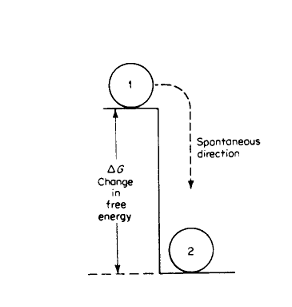 Mechanical analogy of free-energy change
15
Free Energy and Electrode Potential
Zn + 2HCl             Zncl2 + H2
Zn + 2H+            Zn2+ + H2
Zn           Zn2+ + 2e
. . . . . . .Oxidation (anodic reaction)
2H+ + 2e           H2
. . . . . . Reduction (cathodic reaction)
G = -nFE
E = Ea + Ec
16
Electromotive force or emf series
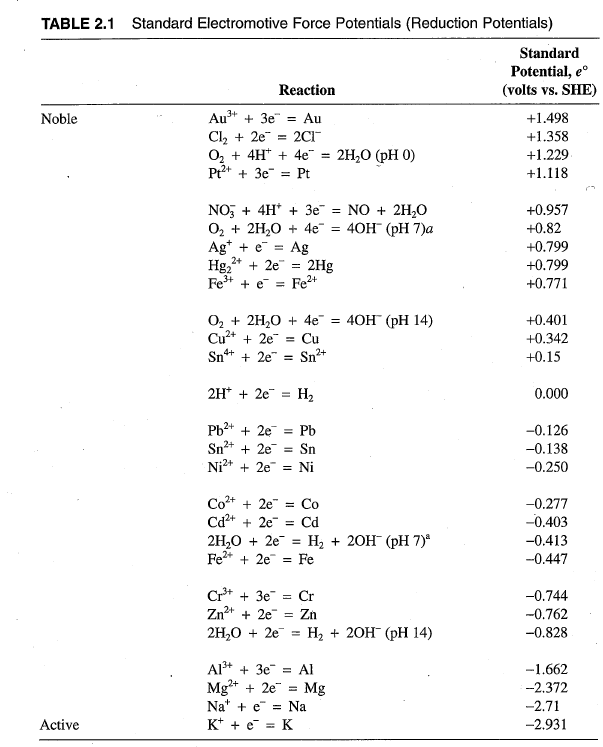 Standard half-cell electrode potential
17
Cell potential
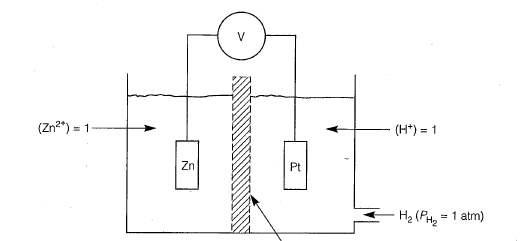 18
Cell potential
E = Ea + Ec
G = -nFE
A positive E corresponding to a negative G indicates that the reaction is spontaneous in the written direction
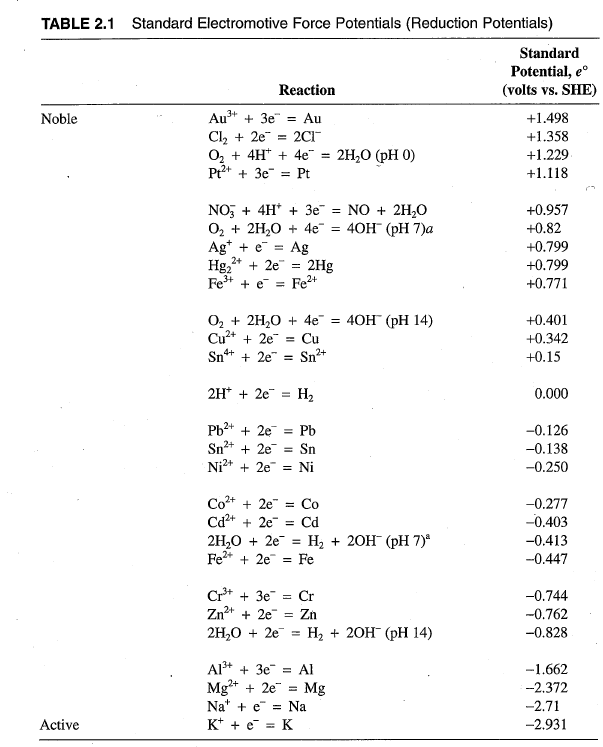 Zn           Zn2+ + 2e
2H+ + 2e           H2
E = +0.762 + 0= +0.762
19
Cell potential
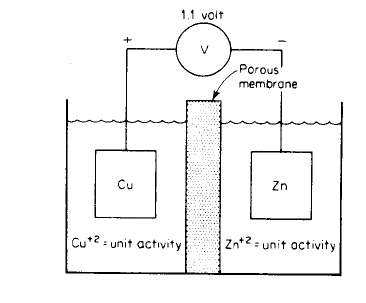 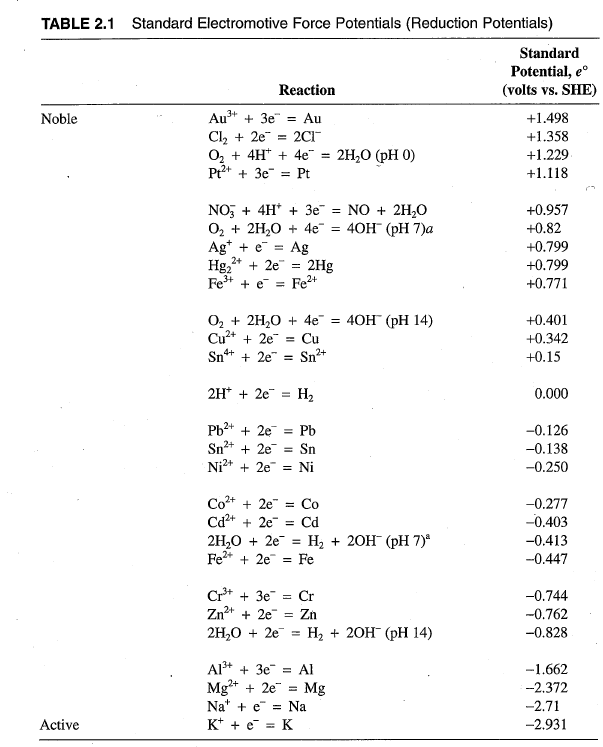 20
Cell potential
3Pb + 2Al3+                 3Pb2+ + 2Al
Pb           Pb2+ + 2e
Al3+ + 3e           Al
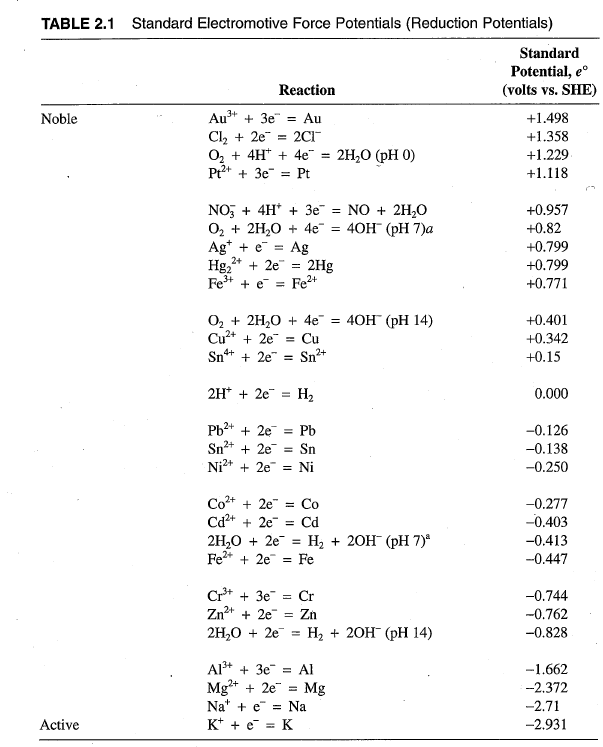 E =  1.662 + 0.126 = 1.532
Reaction will occur in reverse
 direction
21
Prediction of corrosion behaviour
Cu + H2SO4                 No reaction
2Cu + 2H2SO4 + O2                2CuSO4 + 2H2O
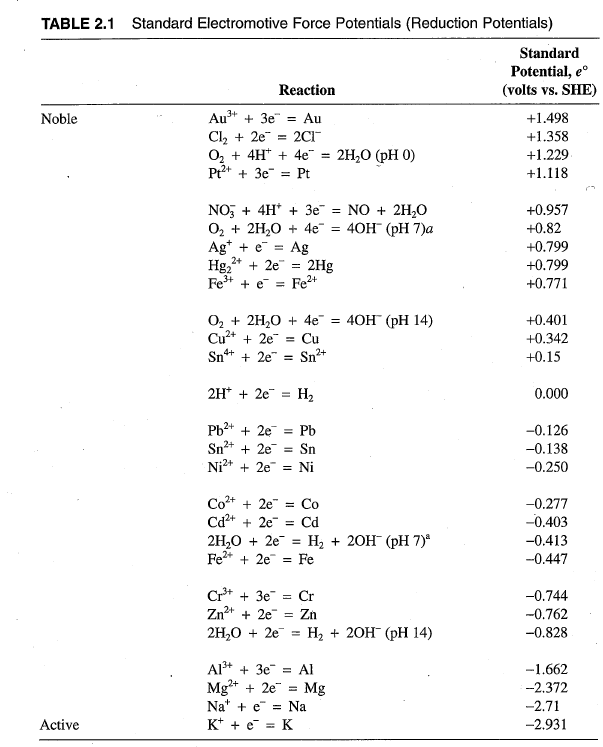 Cu/Cu2+ more +ve than H2/H+
O2/H2O more +ve than Cu/Cu2+
22
Take home thoughts!!!!!
As the redox potential of metal become more positive 
 Tendency to corrode decreases
 Tendency decreases even in presence of oxidizers
The metals at the uppermost part of the redox series is 
   extremely inert (e.g. Pt and Gold)
Redox potential can be used to state a criterion for 
   corrosion
 Corrosion will not occur until the spontaneous 
    direction  of the reaction is metal oxidation
Major use of thermodynamic as far as corrosion is 
   concerned
 It tells unambiguously that corrosion will not occur
 It does not tell about the rate of corrosion
23
23
Eight Forms of Corrosion
Uniform or General attack
Galvanic or Two-metal corrosion
Crevice Corrosion
Apart from uniform corrosion, all other seven forms of corrosion are localized corrosion
Pitting
Intergranular corrosion
Selective leaching or parting
Erosion corrosion
Stress corrosion
24
Why localized corrosion is more dangerous than uniform corrosion
In uniform corrosion, the anodic and cathodic area is almost equal – so anodic current density (i.e. current/ anodic area) is not very high. Further, it is easy to predict or measure uniform corrosion rate.  

However, in localized corrosion, due to smaller anodic area, anodic current density is very high. As a result, the corrosion rate is also very high. Furthermore, it is difficult to predict or measure localized corrosion rate.
25
Uniform or General attack
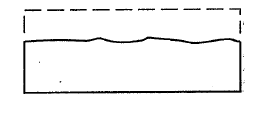 Schematic illustration of uniform attack
Uniform corrosion accounts for the greatest tonnage 
    of metal consumed

 Yet this form of corrosion is not difficult to predict 
    and control!
26
Uniform or General attack
For uniform corrosion to happen, the corrosive 
    environment must have the same access to all parts 
    of the metal surface


 Metal must be metallurgically and compositionally 
    uniform


 Uniform corrosion is preferred from technical 
    viewpoint as it is predictable and thus acceptable 
    for design
27
Galvanic or Two-metal corrosion
The less resistant metal becomes anodic

 The more resistant metal becomes cathodic

 The driving force for current and corrosion is 
    the potential developed between the two  metal
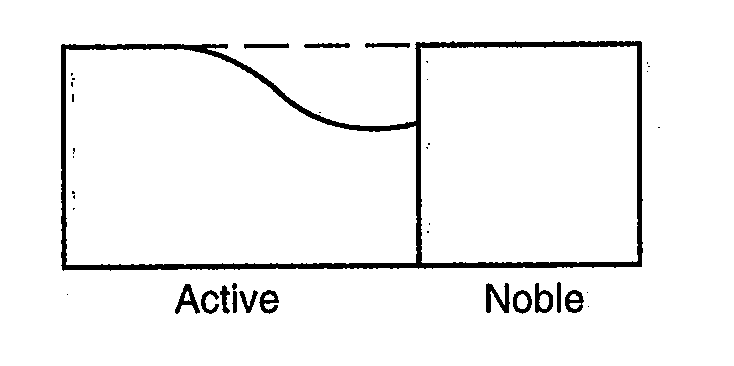 28
Beneficial Application of Galvanic Corrosion
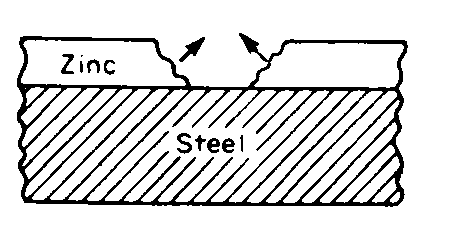 Galvanized steel
Zn is anodic to steel and preferentially corroded to protect steel
29
Tin plating is not preferred
The tin, which is more corrosion resistant than Zn is 
     not desirable
             – Sn is cathodic to steel


 At perforations in the Sn coating, the corrosion of the 
    steel is accelerated due to galvanic action
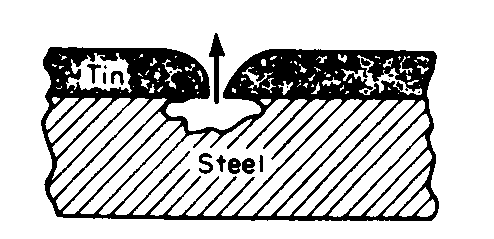 Tin plating
30
Crevice Corrosion
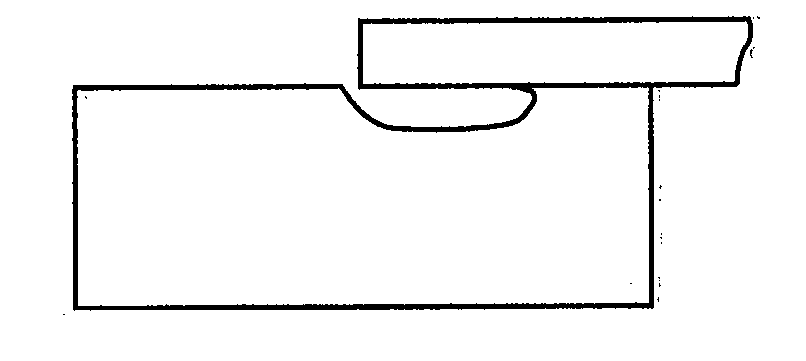 Intensive localized corrosion frequently occurs within  the 
    crevices and other shielded areas on metal surface exposed 
    to corrosives

 This type of attack usually associated with small volumes of 
    stagnant solution caused by holes, gasket surfaces, lap joints, 
    surface deposits, crevices under bolt and river heads
	– As a result, this form of corrosion is called  crevice 
              corrosion
31
Crevice Corrosion……How to Combat
Use welded butt joints instead of riveted or bolted joints in 
    new equipment









 Close crevices in existing lap joints by continuous welding or 
    soldering


 Design vessels for complete drainage; avoid sharp corners 
   and stagnant areas
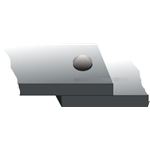 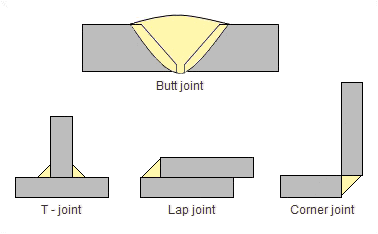 Riveted Joint
Butt Joint
32
Pitting Corrosion
Pitting is one of the most destructive and insidious form of 
    corrosion 


 It is often difficult to detect pits because of there small size 
    and because pits are often covered with corrosion product


 Pitting is particularly vicious because it is a localized and 
    intense form of corrosion, and failure often occurs with 
    extreme suddenness
33
Pit morphology
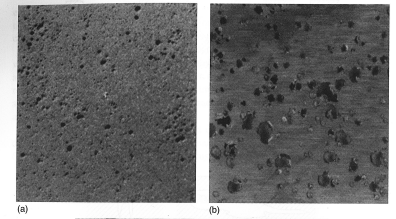 Shallow
Deep
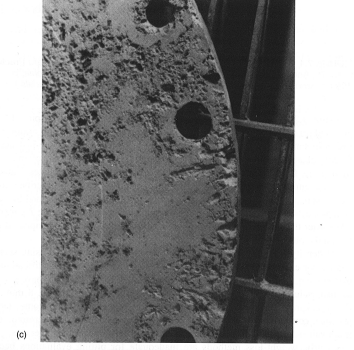 Deep & closely spaced
34
Prevention of pitting corrosion
Addition of 2% Mo to 18:8 SS (type 304) to produce type 316 
    results in very large increase in pitting resistance
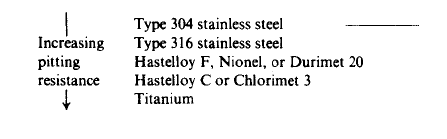 35
Intergranular Corrosion
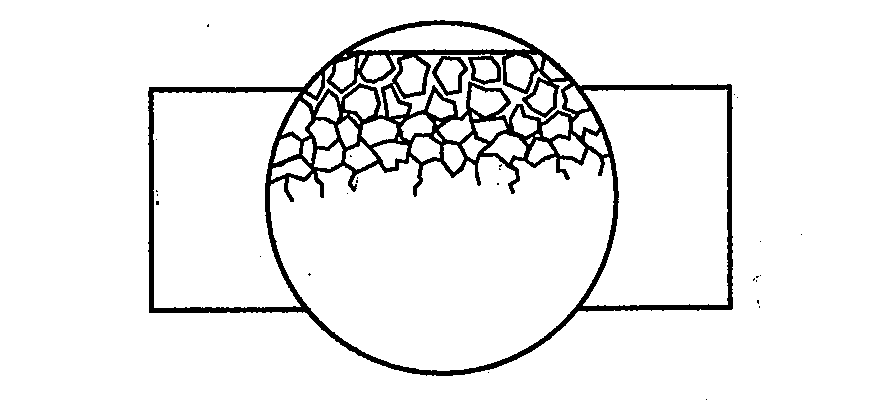 Schematic illustration of intergranular corrosion
Localized attack at and adjacent to grain boundaries 
With relatively littlie corrosion of the grains
36
Sensitization in 18:8 stainless steel
Selective precipitation of chromium carbide at grain boundaries is known as sensitization

It happens due to exposing the 18:8 stainless steel
at 500 - 800C for longer time or cooling from higher temperature through this temp zone very slowly (happened  during welding of thicker section)  

The Cr content near the grain boundaries decreases significantly due to sensitization and as a result the 
near grain boundaries area become prone to inter granular  corrosion
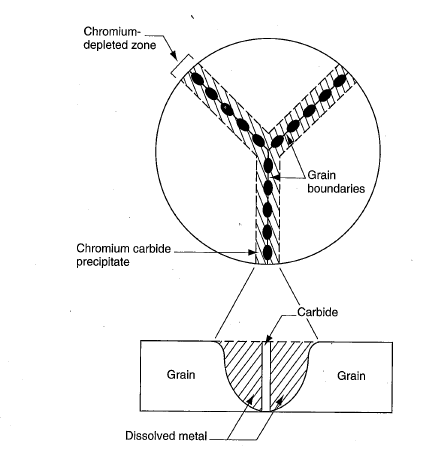 18:8 austenitic stainless steel consists of 18%Cr and 8%Ni
Schematic representation of inter granular corrosion in 18:8 austenitic stainless steel
37
How to control sensitization in stainless steel
Employing high temperature annealing followed by fast 
   quenching 

 Adding elements that are strong carbide former (like Ti 
    or Nb). 
 Lowering the C content below 0.03 wt%
38
Erosion Corrosion
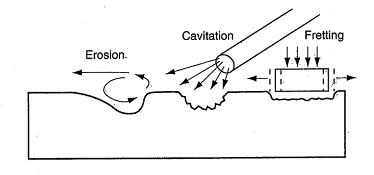 Schematic illustration of erosion corrosion
39
Cavitation Damage
A special form of erosion corrosion – caused by the 
   formation and collapse of vapor bubbles in a liquid near 
   metal surface
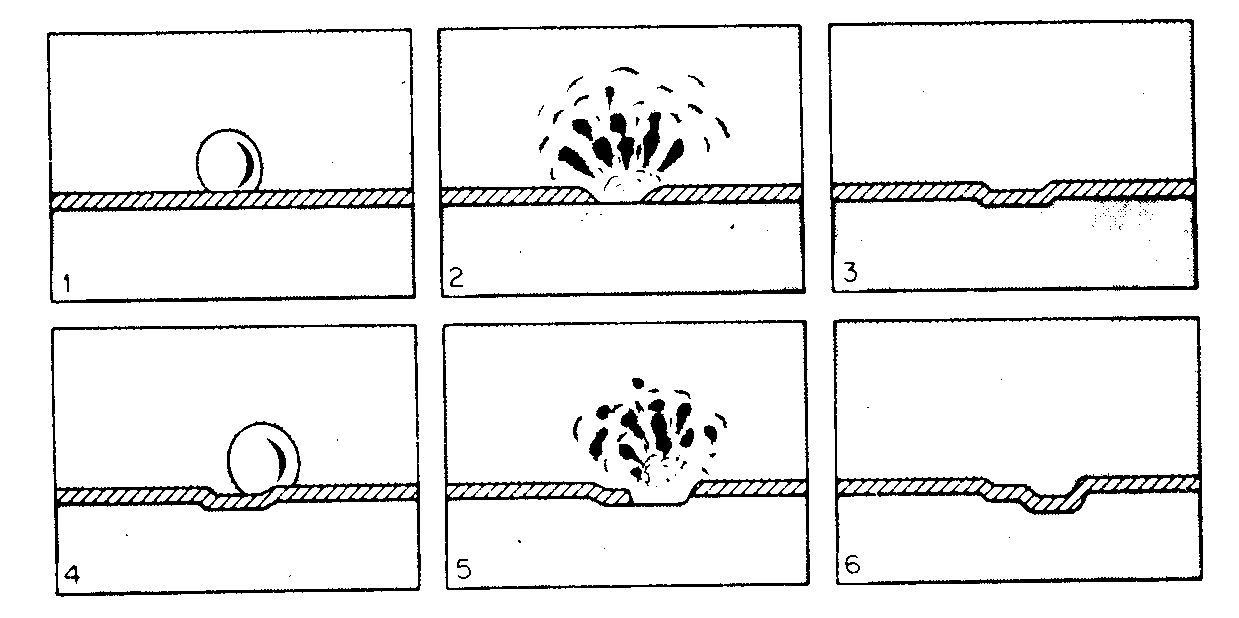 Schematic representation of steps in cavitations
40
Stress corrosion cracking
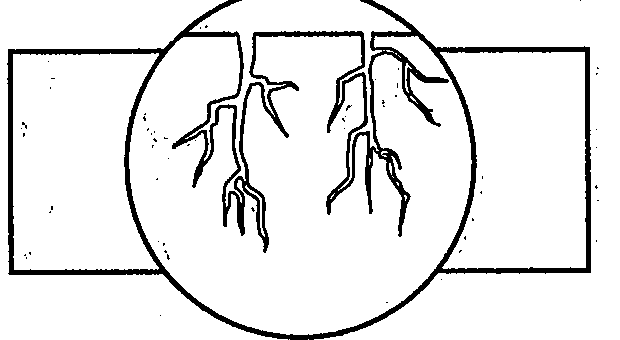 Schematic illustration of stress corrosion cracking
Stress Corrosion Cracking (SCC)
 Corrosion Fatigue
41
Stress corrosion cracking
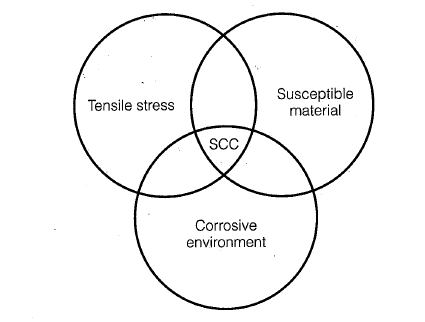 Simultaneous tensile stress, susceptible metallurgical 
condition and corrosive solution required for SCC
42
Corrosion Rate expression (from weight loss)
Mils per year (mpy)
Where W = weight loss (mg)
D = density of specimen (g/cm3)
A = area of specimen, (sq. in)
T = Exposure time, (hour)
43
Problem
A zinc test specimen of dimensions 3-inch (L)  2-inch (W)  0.125-inch (T)  with a 0.25 inch diameter circular hole for suspending in solution is exposed (its all surfaces) for 120 hours in acid solution and loses 150 milligrams. calculate the corrosion rate in mpy. Given, density of zinc = 7.14 g/cm3.
Solution
D=7.14 g/cm3
T=120 hours
W= 150 mg
A={2× [l×w + l×h + w×h]}-{2× [∏×r2]}+{2×∏×r×h}
44
={2× [2×3+3×0.125+0.125×2]}-{2×∏× (0.25/2)2}+
{2×∏× (0.25/2) ×0.125}

=13.25 in2

Corrosion rate = 534×W/DAT

=534×150/7.14×13.25×120

=7.0556 mpy


Note : Here hole has been no effect on exposed area,
 because {2× [∏×r2]} = {2×∏×r×h}
45